Some Thoughts on How to Enhance the Teaching of Chinese through Songs and Blooket
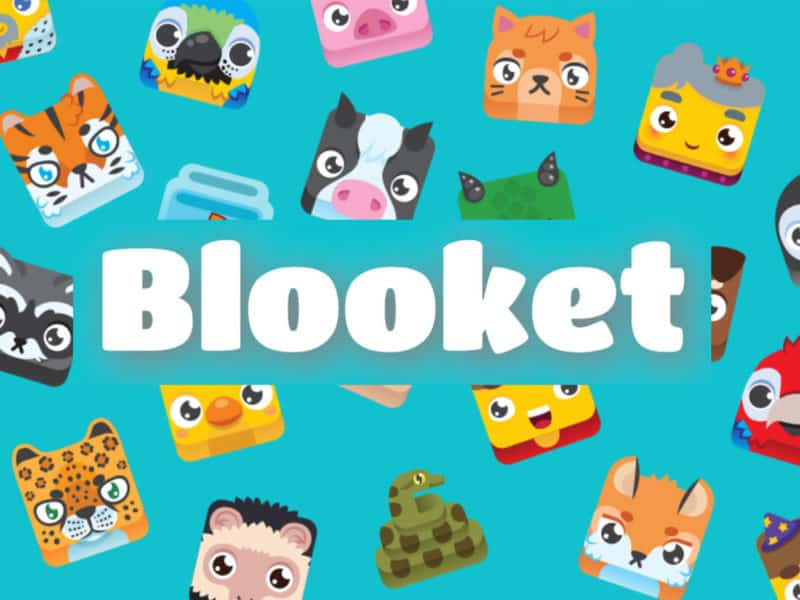 Why songs?
1. Teaching Culture through Songs
2. Building Up Confidence through Songs 
3. Building Up Vocabulary through Songs 
4. Consolidating Grammar Points through Songs 
5. Creating Rapport through Songs
How to Choose Songs?
Songs that are melodious and beautiful. 
Songs that are simple and easy to learn 
Songs that are positive and suit the ethos of the School 
Songs that reflect the values of Chinese culture 
Songs that can help consolidate the vocabulary and grammar being taught
How to create worksheets for teaching a song
Six types of worksheets 
Cheat sheet: Chinese character lyrics matched up with pinyin and English. (CEP)
Pinyin lyrics with matching English but without Chinese characters.(EP) 
Pinyin lyrics without English but with matching Chinese characters.(CP)
English lyrics with Chinese characters but without pinyin. (CE)
Chinese character lyrics without pinyin or English.(C)
Pinyin lyrics without Chinese characters or Matching English. (P)
How to use the six types of worksheets for teaching a song
Use P worksheet to encourage them to match up the pinyin words with English. 
Use E worksheet to encourage them to match up the English words with pinyin. 
Use CE worksheet to encourage students to provide pinyin upon Chinese characters. 
Use E worksheet to encourage them to compare the grammars of the two languages.
Use EP worksheet to encourage them to practice character writing.
The primal procedures of teaching a Chinese song
1. Start with reading aloud drilling sentence by sentence. 

2. Lead the students to sing each sentence of the lyrics three to five times.
The primal procedures of teaching a Chinese song
3. The teacher performs the song.


4.  Say the song words quiz.
The primal procedures of teaching a Chinese song
5. Give the students P worksheet for them to match the pinyin words with their English equivalents. 


6. Play the best movie video of the song.
The primal procedures of teaching a Chinese song
7. Use prepared PPT pages to emphasize the key words. 


8. Use E worksheet to encourage the learning of grammar differences.
The primal procedures of teaching a Chinese song
9. Use Blooket questions to enhance the learning of the song words and grammar. 

10. Create performance opportunities for students who love singing Chinese songs.
Thoughts on How to Create Blooket Questions
Types of Blooket Questions 
Spoken Chinese Questions: English words and English sentences as questions 
Spoken Chinese Questions: Pictures for nouns as questions 
Listening Chinese Questions: Chinese characters with pinyin recordings as questions  
Reading Chinese Questions: Chinese character words and sentences with matching English as questions 
Writing Chinese Questions: pinyin words and pinyin sentences with matching English as questions
Some Tips on How to Use Blooket
Use Blooket only for consolidating what has been taught.
Don’t use Blooket more than twenty minutes in a double lesson.  
Always prepare students for the quizzes before starting them, with well-defined learning points. 
Each set should have no more than twenty questions when it is meant for Year 7 and Year 8. 
Always do pregame learning as students can really concentrate as they want to win.
Some Tips on How to Use Blooket
Create small groups for competition as it will make it easier or them
      to concentrate on pre-game intensive learning.
Make sure they have some kind of cheat sheet to use 
      when they are playing the game. 
Use the games that encourage real learning, instead of games
      where cheating is the way to win. 
The teacher can walk around and support students 
      who need support or who are not learning on the game. 
For one topic, four or five sets of questions should be created,  
       each focusing on one purpose